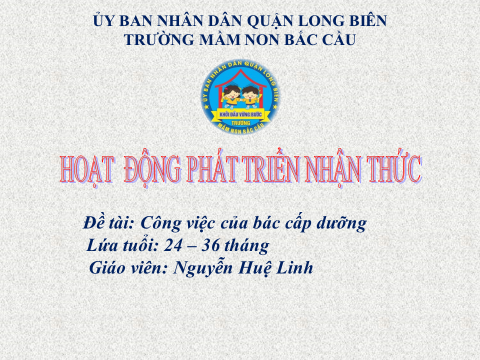 - Cô và trẻ cùng hát bài hát: “Mời bạn ăn”
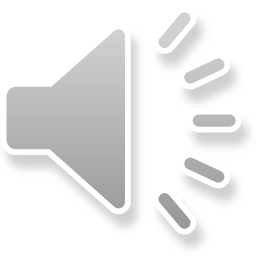 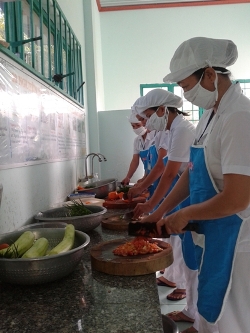 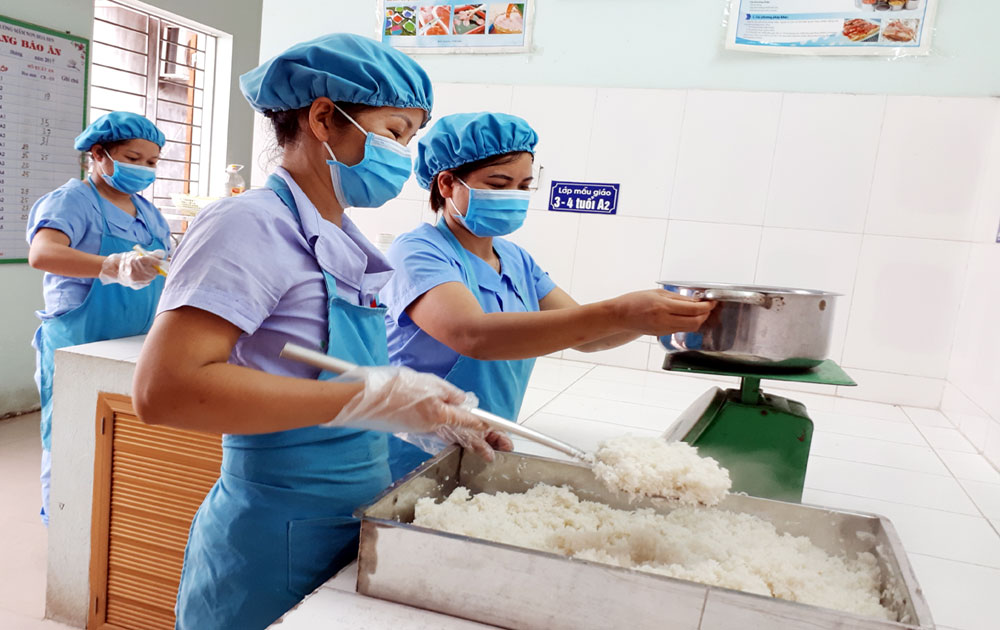 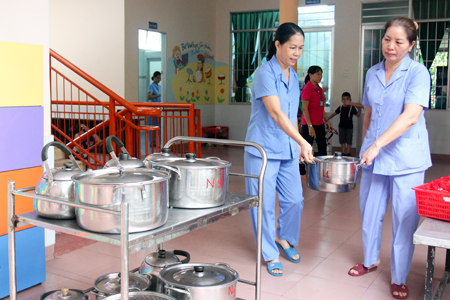 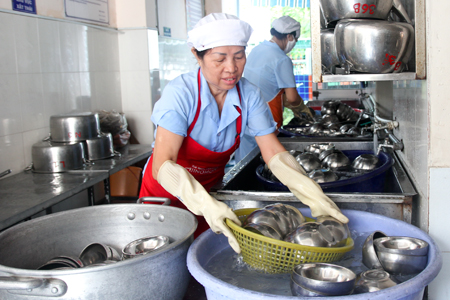 Trò chơi:Ai nhanh hơn
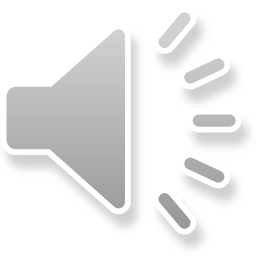 3. Kết thúc:
- Cô nhận xét tiết học động viên khen ngợi trẻ.